1
Komplex Alapprogram – Iskolahálózat Koncepciója(KAPOCS)
Összeállította: Dr. Hollósi Hajnalka Zsuzsanna  - főiskolai docens  
Nyíregyházi Egyetem – Iskolahálózat koordinátor
Nyíregyháza, 2019.02.15.
A Partnerintézmények hálózati működése
Ahhoz, hogy a Komplex Alapprogram jól működjön, szükséges egy keret!
A programot megvalósító, részt vevő intézmények együttműködése.
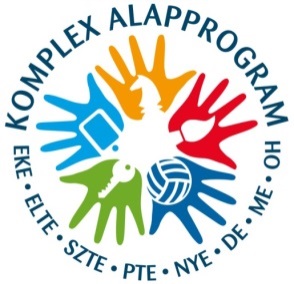 3
[Speaker Notes: Talán a legnagyobb kihívás mára a kapcsolatok, közösségek megtartása és megerősítése!]
A Partnerintézmények hálózati működése
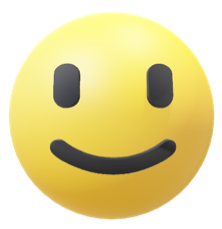 A Komplex Alapprogram – iskolahálózat egy olyan keret, amelynek célja, hogy összefogja a KAP-ot megvalósító intézményeket és szakmai fórumot biztosít a program sikeres megvalósítása és fejlődése érdekében.
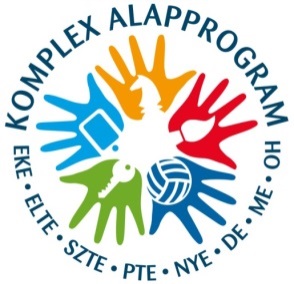 4
[Speaker Notes: Talán a legnagyobb kihívás mára a kapcsolatok, közösségek megtartása és megerősítése!]
A Partnerintézmények hálózati működése
Horizontális: más helyi vagy távolabbi iskolákkal és pedagógusokkal tart kapcsolatot.
Vertikális: fenntartóval, országos központtal tart kapcsolatot.
A KAP iskolahálózat hangsúlyosan figyelembe veszi a partnerintézmények helyi környezetét!
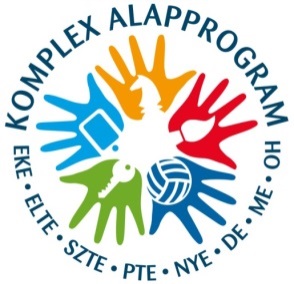 5
[Speaker Notes: Viszont egy olyan szakmai hálózat kíván lenni, amely erősen figyelembe veszi a partnerintézmények helyi környezetét.]
A hálózatszerveződés szempontjai
A hálózatnak legyen egy világos jövőképe, és legyenek közös céljai!
A felelősség megosztása a többi résztvevővel!
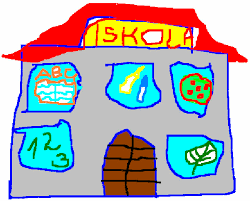 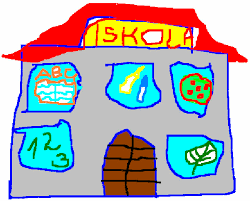 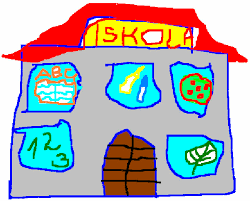 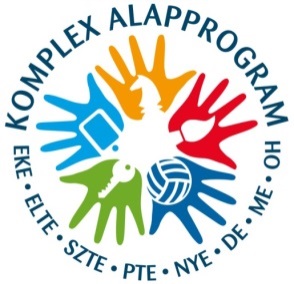 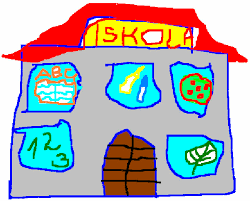 6
[Speaker Notes: A hálózatnak legyen egy világos jövőképe, és legyenek közös céljai, amelyeket folyamatosan ellenőrizni és javítani kell. Osszák meg a felelősséget a többi résztvevővel, és vegyék figyelembe a visszajelzéseiket]
A hálózatszerveződés szempontjai
Különféle érdekek egyensúlyban tartása, konfliktusok kezelése.
A résztvevők számára legyen egyértelmű a részvételük jellege.
A horizontális és vertikális együttműködés lehetősége, ne terheljék túl a résztvevőket.
A hálózat egyszerre legyen rugalmas és támogatott.
Módszerek kidolgozása az önellenőrzésre.
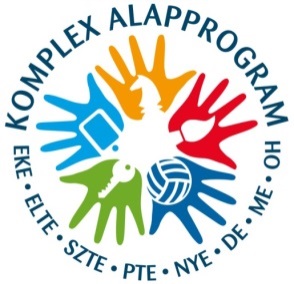 7
[Speaker Notes: Tartsák egyensúlyban a különféle érdekeket, kezeljék a konfliktusokat, és osszák be jól az idejüket és erőforrásaikat.
A résztvevők számára legyen egyértelmű részvételük jellege, és legyen lehetőségük gyakorolni szerepüket. Támogassák, és jól kiválasztva osszák fel a vezetői szerepeket. Tegyék lehetővé a horizontális és vertikális együttműködést (a különböző szintek közötti közvetítők segítségével). Folyamatosan figyeljenek arra, hogy ne terheljék túl Létesítsenek akár több szintet is összekötő kapcsolódási pontokat az ágazatok és az érdekelt felek között.]
A hálózat tagjaitól elvárt kompetenciák
A hálózatot összetartó erő a kapcsolódásra való képesség!
Empátia
Önreflexió
Nyitottság
Egymástól való tanulás
Kritikus szemléletű visszajelzés
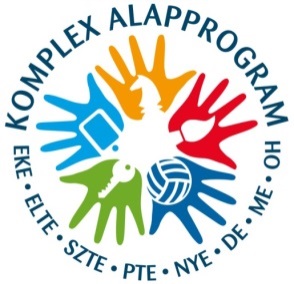 8
[Speaker Notes: Ahhoz, hogy egy hálózat megfelelően működjön, az is szükséges, hogy a benne részt vevő egyének rendelkezzenek bizonyos kompetenciákkal. A hálózatot összetartó erő a  kapcsolódásra való képesség!!!!!]
A hálózat alapegysége
Az intézmény, amely bekapcsolódik a programba!
A pedagógusok – más iskolák pedagógusaival való szakmai együttműködése.
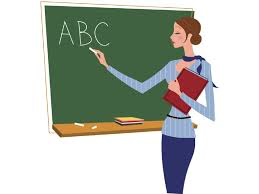 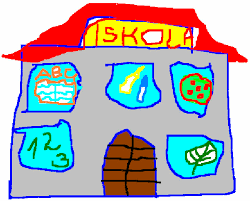 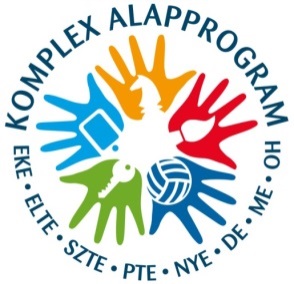 9
Mely intézmény lehet  az iskolahálózat tagja?
Olyan intézmény, amely a fenntartóval kötött együttműködési megállapodás alapján vállalja a KAP bevezetésesét és iskolai megvalósítását!
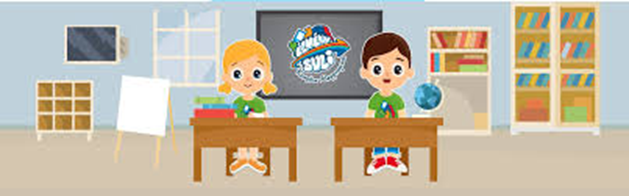 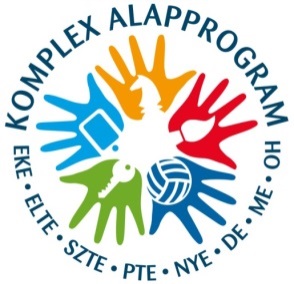 10
Szakmai Támogatás Munkacsoport és a Regionális Képzési Központok
A Regionális Képzési Központok a hat konzorciumi partner (köztük a NYE)  képzésszervezési intézményei.
A Szakmai Támogatás Munkacsoport az  Eszterházy Károly Egyetemen (Eger) működik a KAP Országos Pedagógusképző és továbbképző Központon belül.
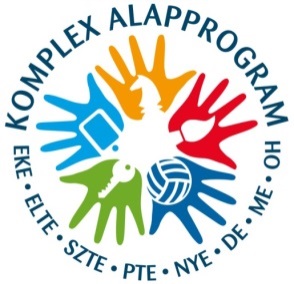 11
Komplex Alapprogram – iskolahálózat két fő csomópontja
1. Szakmai Támogatás Munkacsoport és a Regionális Képzési Központok


Koordinálja és facilitálja a hálózatot, illetve szakmai hátteret biztosít a partnerintézményeknek, kiválasztja az Élménysulikat!
2. Élménysulik – az iskolahálózat mintaiskolái
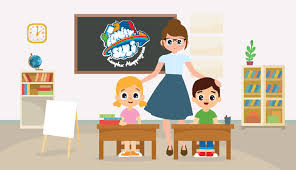 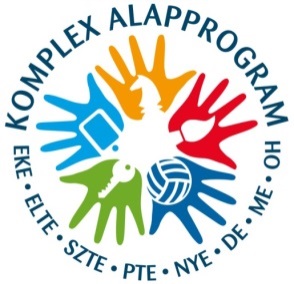 12
[Speaker Notes: Lényegesen 2 különböző csomópontra osztható!]
A KAP-ot megvalósító iskolák hálózathoz való kapcsolódásának lépései
www.komplexalapprogram.hu – tájékozódás
A regisztráció folyamatos (weboldalon történő bejelentkezéssel kezdeményezhető)
A regisztráció formai és tartalmi elbírálása maximum 1 hónap
A programot bevezető intézmények a program bevezetésének ötödik hónapjától, azaz januártól csatlakozhatnak az iskolahálózathoz
A regisztráció után minden negyedévben szakmai nap szervezése tankerületenként, (tavasz, ősz, tél) és júniusban egy tankerületközi szakmai napot a tanév zárásaként
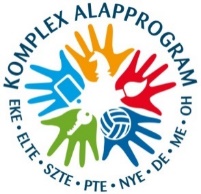 13
[Speaker Notes: A KAP iskolahálózat jövőképében szerepel, hogy a szervezeti kultúra fejlesztésével valósuljon meg a KAP-hoz kapcsolódó pedagógiai módszertani megújulás!]
A KAP-ot megvalósító iskolák hálózathoz való kapcsolódásának lépései
A regisztrációt követően az intézmények jogosulttá válnak a KAP iskolahálózat partnerintézménye elnevezés + logó használatára
Készüljenek az intézmények az Élménysuli-pályázatra! Évente egyszer, július 15-ig! (Augusztusban kerül kihirdetésre)
Az elnyert cím 1 évig érvényes!
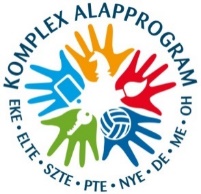 14
[Speaker Notes: A KAP iskolahálózat jövőképében szerepel, hogy a szervezeti kultúra fejlesztésével valósuljon meg a KAP-hoz kapcsolódó pedagógiai módszertani megújulás!]
A KAP-ot megvalósító iskolák hálózathoz való kapcsolódásának lépései
Újra pályázható!
Megújítható: 1 év után továbbviszi a KAP-ot, vállalja, hogy tankerületében legalább egy szakmai napot megszervez és megvalósít, illetve támogat három olyan iskolahálózati tagot, aki elnyerte az Élménysuli címet!
Azok a hálózati tagok, amelyek nem szerzik meg az Élménysuli címet, hálózati tagok maradnak, és a következő pályázati időszakban újra pályázhatnak!
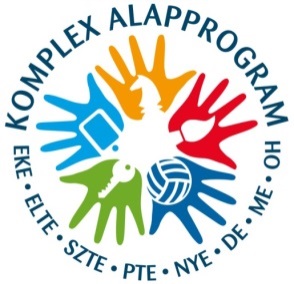 15
[Speaker Notes: A KAP iskolahálózat jövőképében szerepel, hogy a szervezeti kultúra fejlesztésével valósuljon meg a KAP-hoz kapcsolódó pedagógiai módszertani megújulás!]
A Komplex Alapprogram iskolahálózatának jövőképe
A szervezeti kultúra fejlesztésén keresztül meg tudjon valósulni a KAP-hoz kapcsolódó pedagógiai módszertani megújulás.
A hálózatszerveződés folyamata egy spirálként ábrázolható, ahol folyamatosan bekapcsolódó intézmények azonos fázisokban különböző szerepeket töltenek be.
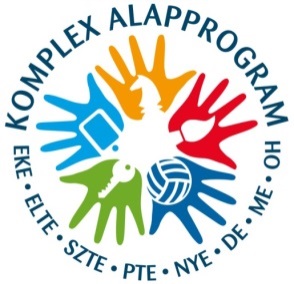 16
Köszönöm a figyelmet!
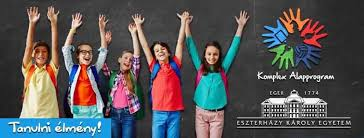 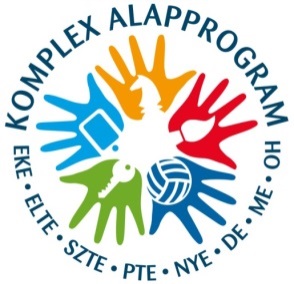 17
18